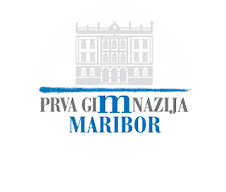 ODGOJNO-OBRAZOVNI RAD S DAROVITIM UČENICIMANA PRVOJ GIMNAZIJI MARIBORZašto bi ih učili hodati ako mogu letjeti?
7. okrugli stol za školske knjižnice 
ŠKOLSKA KNJIŽNICA + darovitost = darovitost2

Krapina, 3. listopada 2016



Metka Kostanjevec, prof. slov., viš. bibl.
vodja šolske knjižnice Prve gimnazije Maribor
Zakonodavstvo na području odgoje i obrazovanja darovitih učenika u Republici Sloveniji
Ustav Republike Slovenije
Bijela knjiga o odgoju i obrazovanju u Republici Sloveniji
Zakon o obrazovanju
Zakon o gimnaziji
Koncept obrazovnog rada s darovitim učenicima u srednjoškolskom obrazovanju
Definicija darovitih učenika (Koncept 1999)
To su daroviti i talentirani učenici koji imaju stvarno visoke sposobnosti i kapacitete za vrhunska dostignuća. Oni iskazuju vrhunske rezultate na područjima:
   * cjelokupnih intelektualnih sposobnosti,
   * specifičnih sposobnosti i kapaciteta učenja,
   * produktivnog i kreativnog mišljenja,
   * voditeljskih sposobnosti,
   * umjetničkih sposobnosti,
   * psihomotornih sposobnosti.
Identifikacija darovitih učenika
U postupku otkrivanja darovitih učenika u RS sudjeluju profesori, školska savjetnica, roditelji i ponekad i vanjski stručnjaci. Model otkrivanja uključuje:
evidentiranje – kriteriji su: školski uspjeh, izvanredna dostignuća na likovnom, glazbenom, tehničkom, sportskom etc. području, mišljenje profesora, takmičenja, hobiji, mišljenje školske savjetnice)
identifikaciju – test kreativnosti, test inteligencije …
obavještavanje roditelja i njihovo mišljenje
Na Prvoj gimnaziji Maribor …
… pratimo osnovne smjernice Koncepta obrazovnog rada s darovitim učenicima u srednjoškolskom obrazovanju (2007).
U školi smo formirali tim za rad s darovitim učenicima, koji je zadužen za razvoj, promicanje i unapređenje rada s talentiranima, predložiti izmjene i poboljšanja. U njemu su:
* savjetnica, koja je koordinatorica za rad s darovitim učenicima, drži popis talentiranih, odgovorna je za proces identifikacije i registracije tih učenika, priprema planove i izvješća, prikuplja podatke, koordinira rad nastavnika i učitelja razredne nastave;

* profesori, razredni nastavnici, koji su odgovorni za integraciju nadarenih učenika, surađuju s koordinatoricom i s profesorima mentorima talentiranih;

* profesori mentori talentiranih učenika koji pripremaju personalizirane programe za darovite, nude besprijekornu uslugu i tijekom nastave i izvan nje prate uključivanje pojedinih učenika u ponuđenim aktivnostima i njihov napredak.
Uloga školskih knjižničara u sudjelovanju s profesorima i vanjskim institucijama …
mentore i učenike redovno informiramo i savjetujemo im u odabiru i kupnji dodatnih materijala za individualni i grupni studij; 
organiziramo predavanja vanjskih stručnjaka;
 provodimo dodatne aktivnosti u okviru obveznih izbornih predmeta (čitaonica, knjižničarski klub, kreativno pisanje);
pripremamo učenike za državno takmičenje iz slovenskog jezika (Cankarjevo tekmovanje) 
provodimo pojedinačne lekcije za darovite učenike
Uloga školskih knjižničara u sudjelovanju s profesorima i vanjskim institucijama …
pripremamo učenike za najrazličitije literarne konkurse, natječaje, čitalačke maratone etc.;
pratimo, slijedimo i koordiniramo mnoge narodne i međunarodne projekte;
za učenike organiziramo radionice, kako dobro napisati prijave, treniramo javni nastup;
organiziramo kampove i vikende za talentirane;
…
Na kraju školske godine na temelju prikupljenih anketnih upitnika od strane roditelja, učenika i profesora mentora, svi analiziramo svoj rad i dogovorimo smjernice za rad u budućnosti.
Kritike
U RS nemamo ujedinjenog modela učenja za poučavanje darovitih učenika;
najviše se s darovitim učenicima radi na principu diferencijacije učenja, individualno ili u sklopu najrazličitijih tako zvanih obogaćenih programa;
 kompetencija profesora za prepoznavanje, ocjenjivanje i odgojno-obrazovni rad s darovitim učenicima;
problem autonomije i stručne odgovornosti škole i profesora;
Kritike
(ne)primjernost definicije darovitih učenika
prevelika fragmentacija, nepovezanost između školskih predmeta i nastavnih programa;
prevelika opsežnost nastavnih programa;
premalo fokusiranja na razvijanje motivacije za obrazovanje;
pasivnost učenika;
neravnoteža na nivou spoznajna-odgojna-socijalna funkcija škole.
VIRI
AŽMAN, Tatjana et al. 2015. Delo z nadarjenimi v šolah: »Nadarjenost je dar« – dve desetletji načrtnega razvijanja nadarjenosti pri gimnazijkah in gimnazijcih. Šolsko svetovalno delo: revija za svetovalne delavce v vrtcih, šolah in domovih, let. 19, št. 3/4, str. 46–56.
Bela knjiga o vzgoji in izobraževanju v Republiki Sloveniji. 1995. Ljubljana: Ministrstvo za šolstvo in šport.
Bela knjiga o vzgoji in izobraževanju v Republiki Sloveniji. 2011. Ljubljana: Ministrstvo za šolstvo in šport.
BRAČIČ Bračko, Ksenija. 2015. Delo z nadarjenimi v šolah: Delo z nadarjenimi bogati tudi učitelja – pogled učiteljice na prehojeno pot. Šolsko svetovalno delo: revija za svetovalne delavce v vrtcih, šolah in domovih, let. 19, št. 3/4, str. 46–56.
DOMITER Protner, Ksenija. 2015. Nadarjeni v slovenskih šolah: Različni vidiki nadarjenosti in nadarjeni v slovenskih šolah. Šolsko svetovalno delo: revija za svetovalne delavce v vrtcih, šolah in domovih, let. 19, št. 1/2, str. 4–13.
JURIŠEVIČ, Mojca. 2012. Nadarjeni učenci v slovenski šoli: analiza ključnih dejavnikov zagotavljanja kakovosti znanja v vzgojno-izobraževalnem sistemu. 1. izd., 1. natis. Ljubljana: Pedagoška fakulteta.
Koncept vzgojno-izobraževalnega dela z nadarjenimi dijaki v srednjem izobraževanju. 2007. Dostop: www.zrss.si/doc/210911154359_koncept_viz_nad_srednje_marec_07.doc.
KUKANJA-Gabrijelčič, Mojca. 2015. Nadarjeni in talentirani učenci: med poslanstvom in odgovornostjo. Koper: Univerzitetna založba Annales.